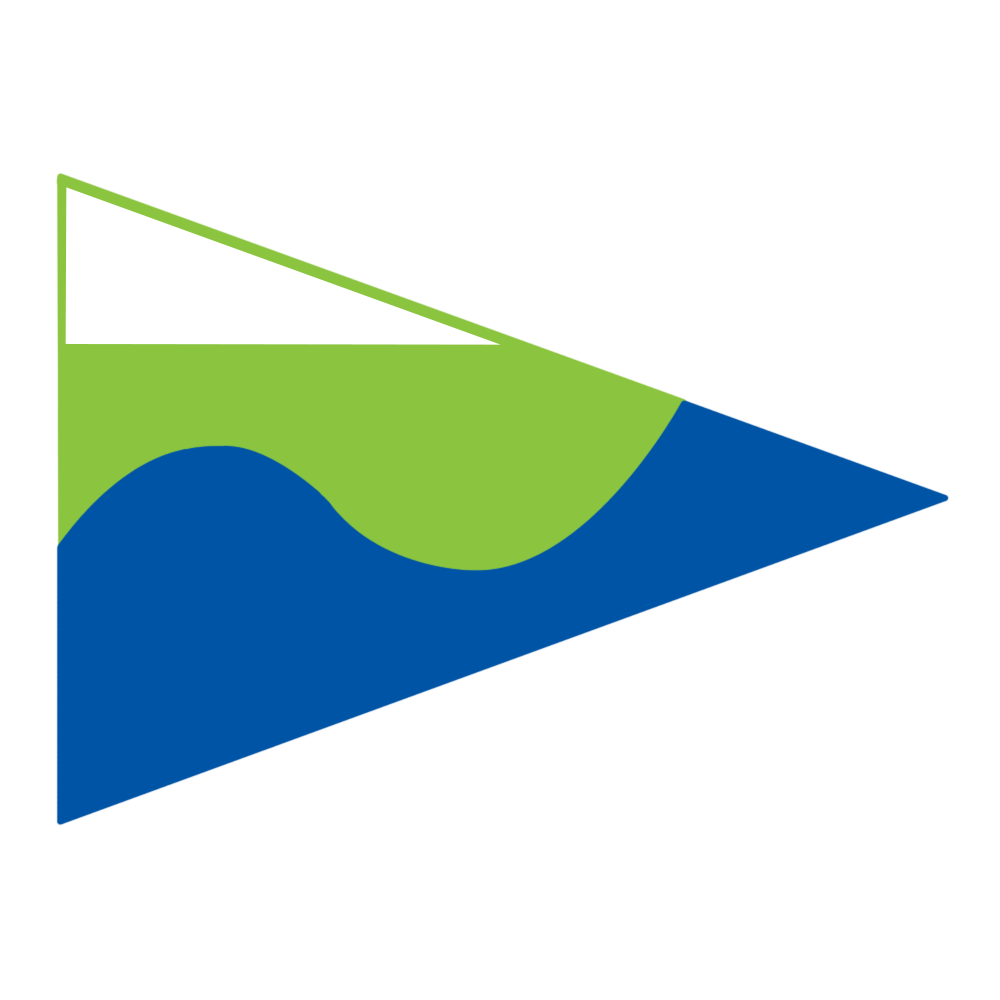 Flinders Yacht Club
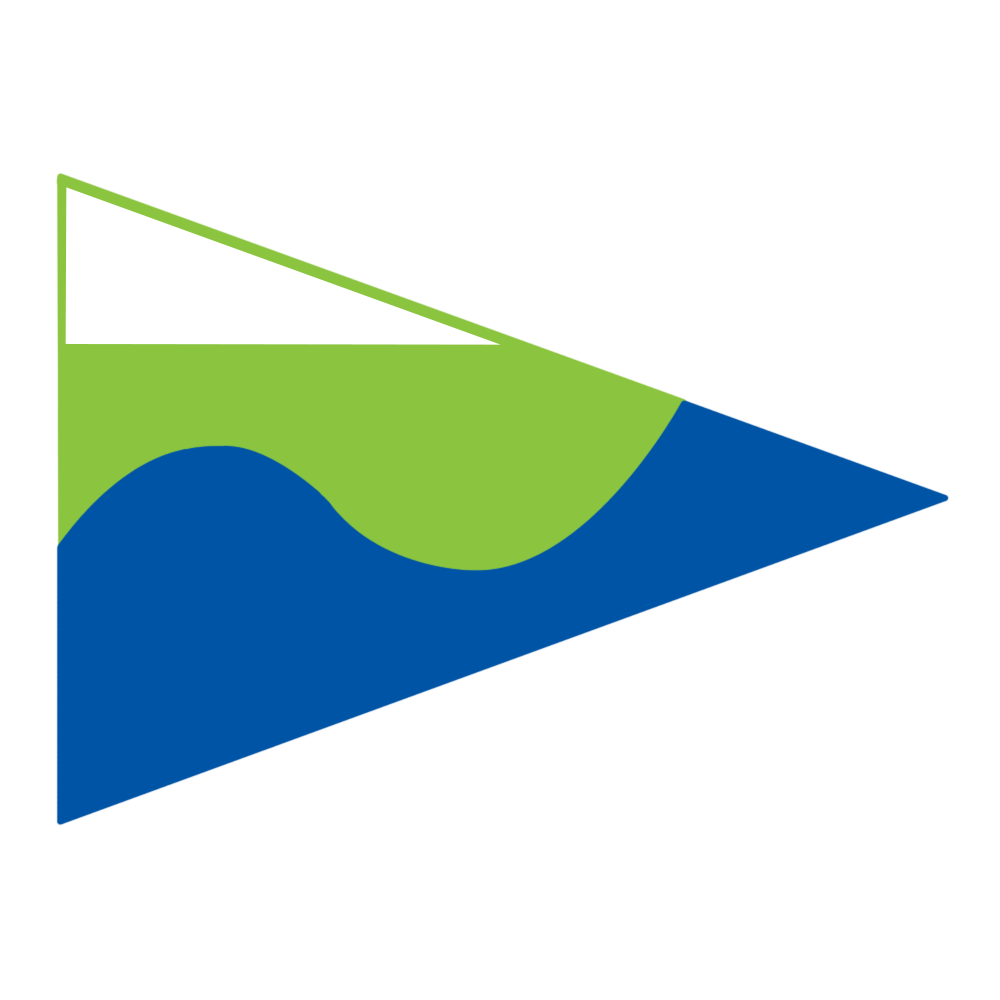 Flinders Yacht Club
Off the Beach Trophies
Spring Series - Handicap
Nov- Dec 2021
9 Races Planned – 6 Sailed

3rd: Rick Barker – Laser Radial 20pts
2nd : Lilly Fogarty & Mischa Englisch – Pacer 3 20pts

1st : Dominic White – Stingray 9pts
Spring Series - Yardstick
Nov – Dec 202
9 Races Planned – 6 Sailed

3rd: Ed Wright – Laser Radial 22 pts
2nd : Rick Barker – Laser Radial 14 pts

1st : Lilly Fogarty & Mischa Englisch – Pacer 3 10pts
Trophy Presentation
Pacer Challenge
26 Dec 2021
5 Races
3rd: Rick Barker & Fin Brammall-White
2nd : Karsten & Emma Fruechtl


1st : Anton & Meike Fruechtl
Trophy Presentation
Trophy Presentation
Sailing School 27-31 Dec 2021
Sailing School 27-31 Dec 2021
Summer Cup - Yardstick
Dec 2021 – Jan 2022
8 Races Planned 6 Sailed

3rd: Rick Barker & Vanessa Englisch – Pacer Pursuit 26.5 pts
2nd : Angus Cramond – Laser Radial 13.5 pts


1st : Leigh Glover – Laser 9.7pts
Summer Cup - Handicap
Dec 2021 – Jan 2022
8 Races Planned 6 Sailed

3rd: Lilly Fogarty & Mischa Englisch – Pacer 3 28pts
2nd : Angus Cramond – Laser Radial 13 pts


1st : Leigh Glover – Laser 12pts
Trophy Presentation
Trophy Presentation
2022 Westernport Teams Racing
Jan 10 2021
Teams Racing A Grade – Champions!!!
Rick Barker, Luka Englisch, Rose Fogarty, Ed Wright, Harrison Wright, Charlie O’Hara
Teams Racing B Grade – 3rd Place
Karsten Fruechtl, Liam Vallely, Lilly Fogarty, Mischa Englisch, Emma Fruechtl, Meike Fruechtl
Teams Racing C Grade – Champions!!!
Leigh Glover, Hazel Wadley, Lucy Barker, Nick & Max, Vanessa & Andrew
Junior Championship
Jan 2022
4 Races

3rd: Luka & Andrew Englisch – Pacer - 8 pts
2nd : Harrison Wright – O’Pen Bic - 7pts

1st : Lilly Fogarty & Mischa Englisch- Pacer- 3 Pts
Trophy Presentation
Laser Regatta – Point Leo 30 Jan 2022
5th Rick Barker
7th  Leigh Glover
Brian Coleman Cup - Yardstick
Australia Day 29 & 30 Jan 2022
3 Races
3rd: Luka & Andrew Englisch – Pacer  7 pts
2nd : Lilly Fogarty & Mischa Englisch – Pacer 4 pts


1st : Ed Wright & Arabella Wright - Pacer - 2 Pts
Brian Coleman Cup - Handicap
Australia Day 29 - 30 Jan 2022
3 Races
3rd: Greg Reed & Michael Hollowood – Status 19 - 6 pts
2nd : Luka & Andrew Englisch – Pacer 6 pts


1st : Ed Wright & Arabella Wright - Pacer - 2 Pts
Trophy Presentation
Trophy Presentation
Trophy Presentation
Labor Day Series
12 & 13 March 2022
4 Races
3rd: Will Morgan – Laser - 9pts
2nd : Leigh Glover – Laser 5 pts


1st : Rick Barker & Mischa Englisch – Pacer Pursuit - 4 Pts
Trophy Presentation
Trophy Presentation
Montalto Marathon 28 March 2021
Montalto Marathon 20 Feb 2022
14 entries 11 finishers
1st Keels & Trailables – Flying Cloud
2nd  Junior Crew – Lilly Fogarty & Mischa English
3rd Keels & Trailables – Soixant Dix
Ian Freeland Memorial Trophy - YS
Easter 16 & 17 April 2022
2 Races
3rd: Will Morgan – Laser 6 pts
2nd : Spindrift – Laser 6 pts


1st : Kylie Wright – Laser 5 pts
Ian Freeland Memorial Trophy
Easter 16 & 17 April 2022
2 Races
3rd: Rick Barker – Laser 8 pts
2nd : Will Morgan – Laser 7 pts


1st : Kylie Wright – Laser 4 pts
Trophy Presentation
Trophy Presentation
Autumn Series
April 2022
5 Races
3rd: Grant Mathews, Greg Reed & Michael Hollowood – Status 19 – 16pts
2nd : Lilly Fogarty & Mischa Englisch – Pacer 10.5pts


1st : Rick Barker – Laser Radial 9pts
Trophy Presentation
Trophy Presentation
Trophy Presentation
Thanks to our Volunteers!!!
OTB Aggregate Trophy- HCP
Jan – April 2022
16 Races
3rd: Leigh Glover – Laser 36.8pts
2nd : Lilly Fogarty & Mischa Englisch 24pts


1st : Rick Barker – Laser Radial -23pts
Trophy Presentation
OTB Championship - Yardstick
Jan – April 2022
16 Races
3rd: Leigh Glover – Laser - 26.8Pts
2nd : Rick Barker - Laser Radial 18.9pts


1st : Lilly Fogarty & Mischa Englisch – Pacer - 17pts
Trophy Presentation
Lilly Fogarty & Mischa EnglischClub Pacer 11st OTB Club Championship1st Junior Championship1st Spring Series2nd OTB Club Aggregate2nd Brian Coleman Cup Yardstick2nd Autumn Series
Trophy Presentation
The Numbers
52 = Races planned 
42 = Races Sailed
9 = Average fleet size (down from 11 last season)
0 = the number of times an all female crew have won the OTB Championship series previously
0 = the number of times an all junior crew have won the Club Championship Series previously
Thanks For Listening!